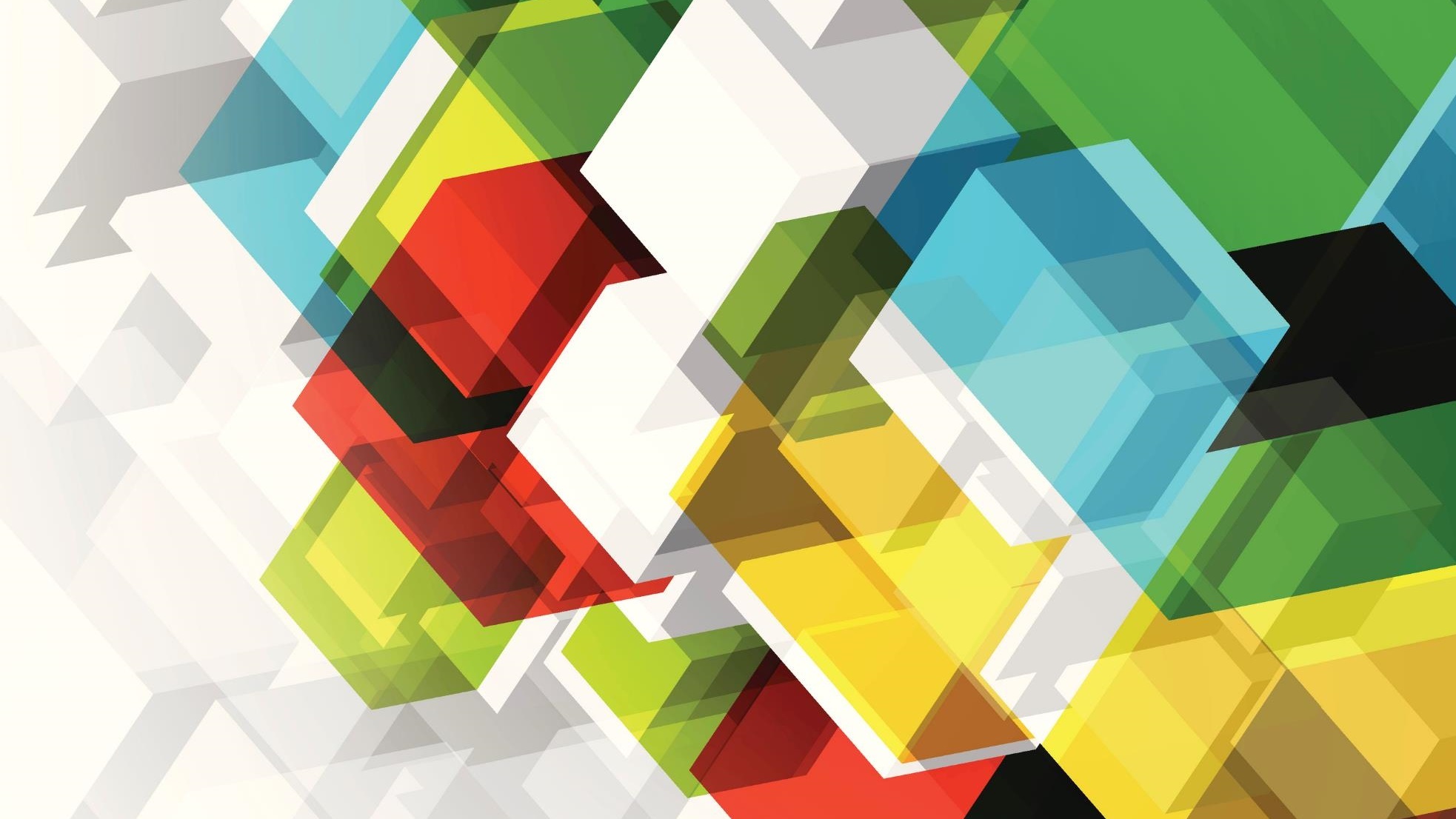 Building Vocabulary
Wednesday 27th January 2021
L.I. – I can focus on homophones & confusions.S.C. – I will record meaning & use in context.
Choose five words and create a crossword clue for each.
For the remaining five words, write/type out, graffiti style. Perhaps you could explore word art.
L.I. – I can focus on homophones & confusions.S.C. – I will record meaning & use in context.
Create an interesting paragraph containing many of this week’s words.
S.A. – I’m proud of my homophone work this week because…